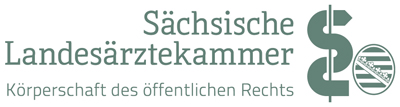 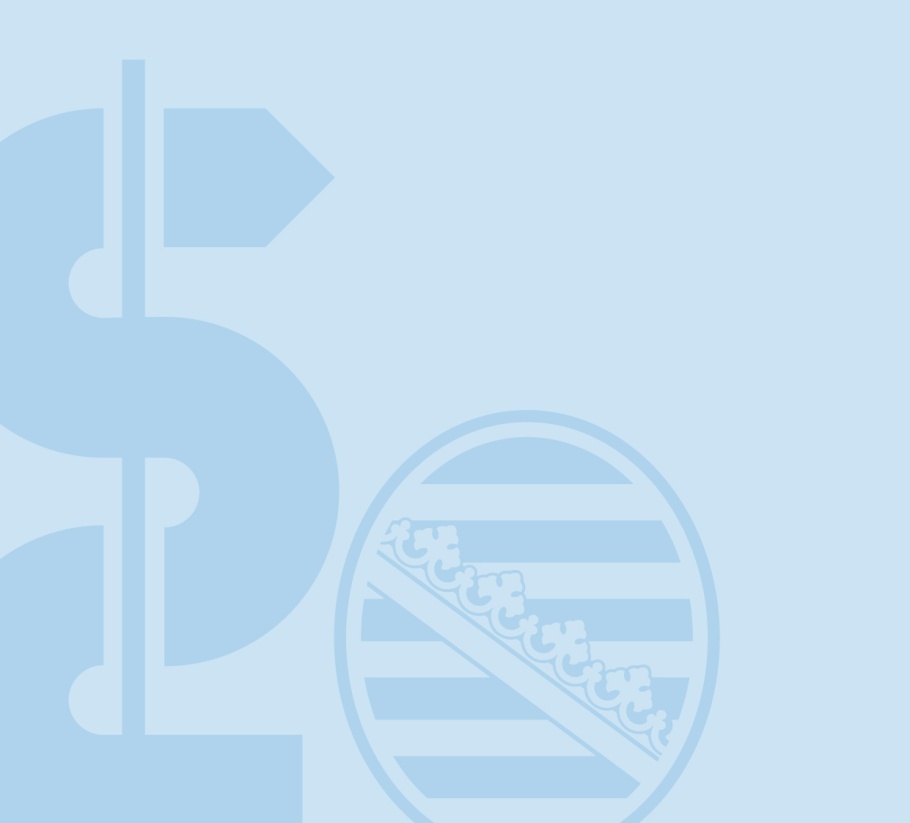 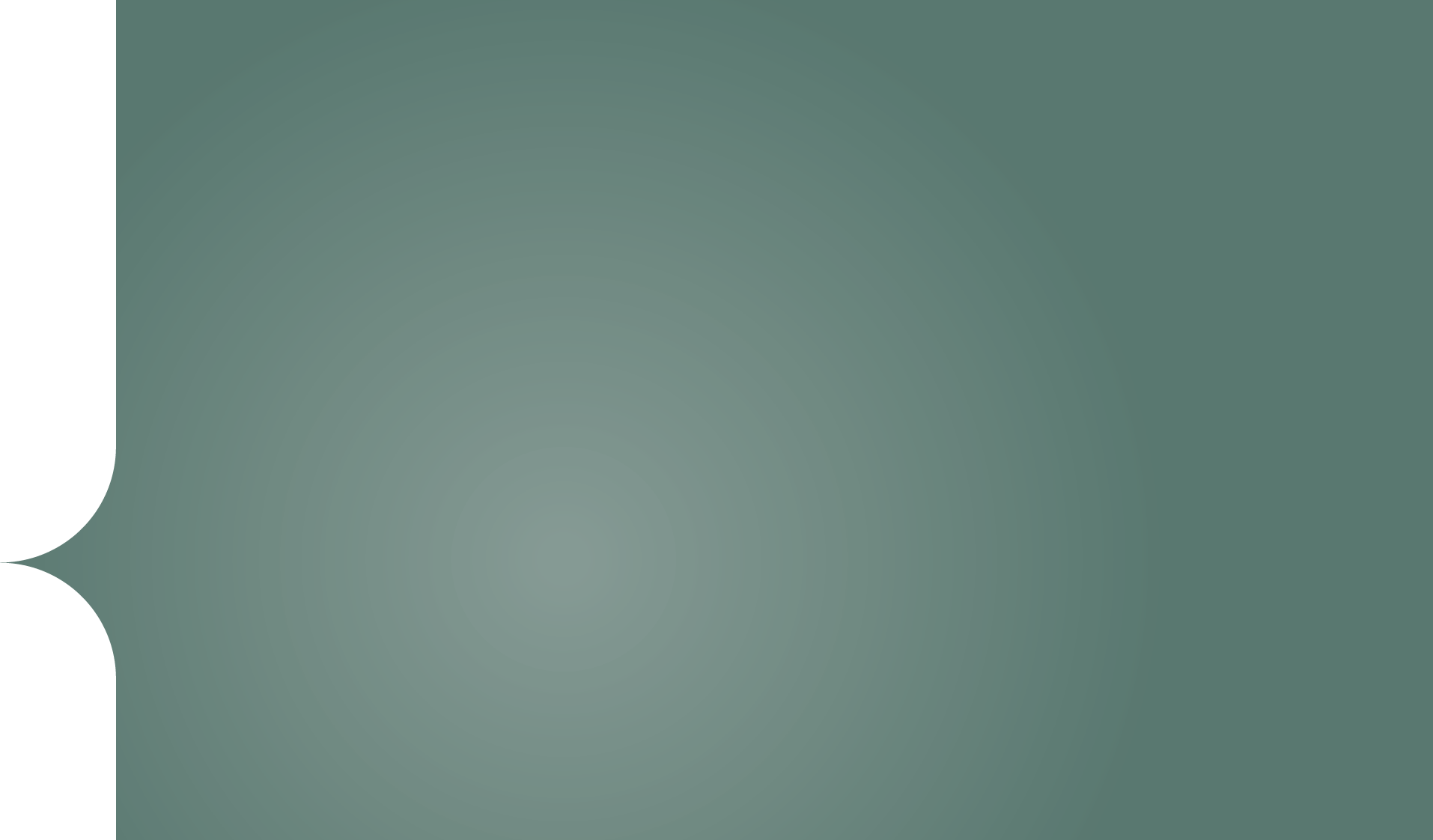 Fehlerquellen im Arzthaftungsprozess-
von der fehlerhaften Beweisfrage
bis zur Falschbegutachtung


32. Kölner Symposium
20.11.2021

Dr. R. Kluge
1
Historie der Gutachterkommissionen/Schlichtungsstellen der Deutschen Ärztekammern und Intention Ihrer Arbeit
Gründung in den 70 iger Jahren des 20. Jhd.
Antwort der Ärztlichen Selbstverwaltung auf die steigende Zahl der Arzthaftungsprozesse
Zielstellung Beruhigung und Befriedung des Arzt-Patientenverhältnisses durch:
Sachkundige med. Beurteilung ärztlicher Behandlungen
Med. und juristische Bewertung bzgl. ärztlicher Behandlungsfehler und deren Folgen
bei niederschwelligem Zugang und Kostenfreiheit für den Antragsteller
Entwicklung verschiedener Modelle in der Folgezeit  
Derzeit ca. 10 000 Sachentscheidungen/Jahr
2
Regionale Unterschiede:
Rahmenverfahrensordnung der BÄK (seit 2019)
Struktur:
Verfahrensbeteiligte, Beteiligung Versicherer
Schriftliches / mündliches Verfahren
Finanzierungsmodelle
Verfahrensgestaltung 
Verfahrenstransparenz
Gutachtenaufträge
Erstellung von Abschlussbescheiden
Empfehlung zur Haftungslage
Ausschließlich on-line Verfahren
3
Vorteile – Grenzen der Verfahren der
Gutachterkommissionen/Schlichtungsstellen
Vorteile:	
Niederschwelliger Zugang
Kostenfreiheit für Antragsteller
Kostengünstige Situation für Versicherer
Verfahrensdauer 6-12 Monate
Hohe med. Sachkompetenz
Hohe Erledigungsquote (ca 90%)
Orientierende Bewertung bei Großschäden
Grenzen:
Schriftliches Verfahren, keine Anhörung
Aufklärungssituation nicht abschließend beurteilbar
Behandlungsdokumentation einzige Quelle, damit eingeschränkte Beurteilbarkeit bei Dokumentationsmängeln
Freiwilliges Verfahren
Verfahrensblockierung durch Versicherer oder AG
4
Qualitätskriterien - Schlichtungsverfahren
Gutachtenauftrag (ärztliche und juristische  Aufgabe)
Genaue Beschreibung des med. Sachverhalts (auf der Grundlage der Behandlungsdokumentation) und des Anspruchs des Antragstellers, Beiziehung aller erforderlichen Unterlagen
Präzise Formulierung von Beweisfragen
Gutachterauswahl
Fachgleiche Benennung (in der Regel) ggf. Zusatzgutachten aus anderen Fachgebieten (bei interdisziplinären Behandlungen)
Gleiche Versorgungsebene
Spezielle Sachkunde
Transparenz
Rechtliches Gehör für alle Verfahrensbeteiligten zu jedem Zeitpunkt des Verfahrens, 
Gutachtenauftrag und Gutachten vorab an alle Verfahrensbeteiligten zur Stellungnahme  
Verfahrensdauer
5
Regionale Unterschiede
Gutachtenauftrag
Nicht überall üblich, z.T. lediglich formale Beauftragung
Gutachterauswahl
Bundesweit nach den benannten Kriterien (fachgleiche Beurteilung, gleiche Versorgungsebene, ggf spezielle Sachkunde, interdisziplinäre Beurteilung durch Zusatzgutachten resp. Expertensitzung)
Transparenz
Gutachtenauftrag und Gutachten vorab an alle Verfahrensbeteiligten zur Stellungnahme bundesweit üblich
Bescheid und Stellungnahme zur Haftungslage
Nicht überall üblich, z.T. Verfahrensende mit Versand des Gutachtens
6
Fehlerquellen
Gutachtenauftrag
Unzureichende Sachverhaltsaufklärung
Ungeeigneter Gutachter
Unzureichende Materialsammlung
Fehlerhafte oder ungeeignete Beweisfragen 
Transparenz
Unzureichende Information der Verfahrensbeteiligten
Unzureichende Klärung von Missverständnissen im Sachverhalt 
Bescheid und Stellungnahme zur Haftungslage
Unverständliche Sprache, Überfrachtung mit med. und juristischen Fachbegriffen
7
Finanzierungsmodelle
Ohne Beteiligung des Haftpflichtversicherers
Finanzierung ausschließlich aus Kammermitteln (Baden-Württemberg,)
Mit Beteiligung des Haftpflichtversicherers
Gutachterhonorar (nach JVEG) durch Versicherer, Sachkosten Ärztekammer 
Gutachterhonorar (nach JVEG) + Verfahrenspauschale durch Versicherer, Sachkosten Ärztekammer
Verfahrenspauschale durch Versicherer
Mit Beteiligung des Haftpflichtversicherers (GA Honorar) und des Antragsgegners (Verfahrensgebühr) - Neugründungen
8
Ausblick
Bemühungen um Vereinheitlichung der Verfahrensabläufe haben mit der Auflösung der Norddeutschen Schlichtungsstelle in Hannover einen Rückschritt erlebt.
Bundeseinheitliche Sammelstatistik gefährdet, BÄK bemüht sich um eine adäquate Anschlusslösung
Bemühungen um Vereinheitlichung der Verfahrensabläufe und der Finanzierungsmodelle werden fortgeführt. Erfolgsaussichten bestehen allenfalls mittelfristig.
Bearbeitung der Anträge auf unterschiedlichen Verfahrenswegen ergeben summarisch etwa gleiche Ergebnisse (Feststellung der Berechtigung der Ansprüche in 25-30% der Fälle).
9
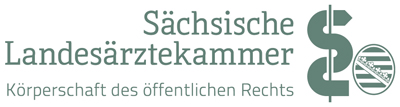 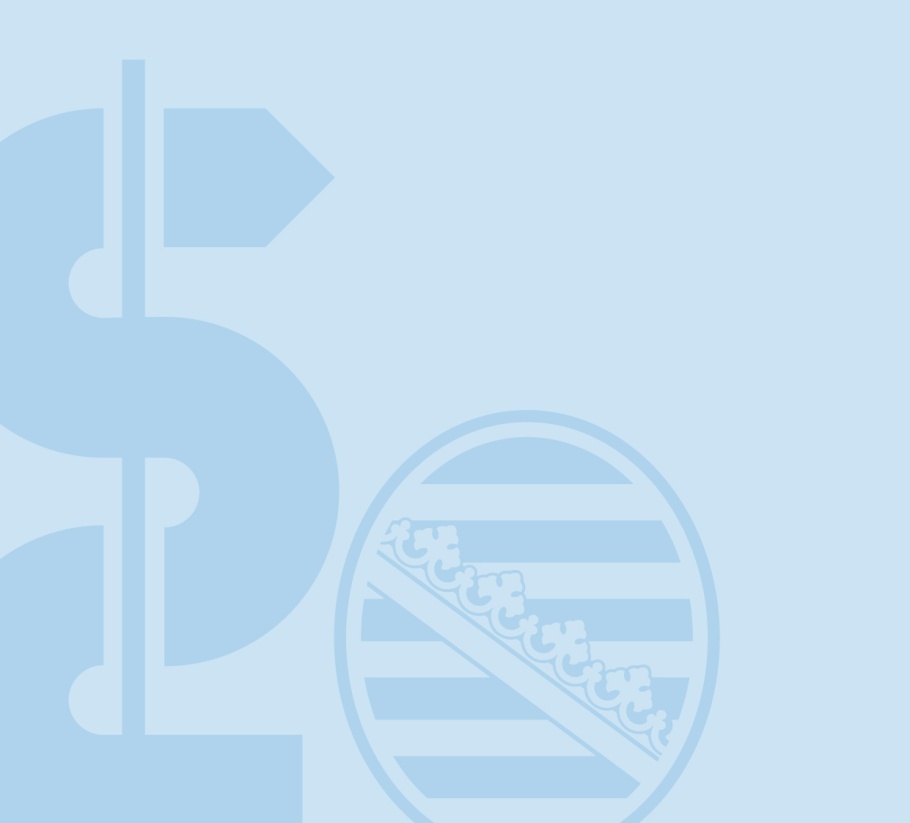 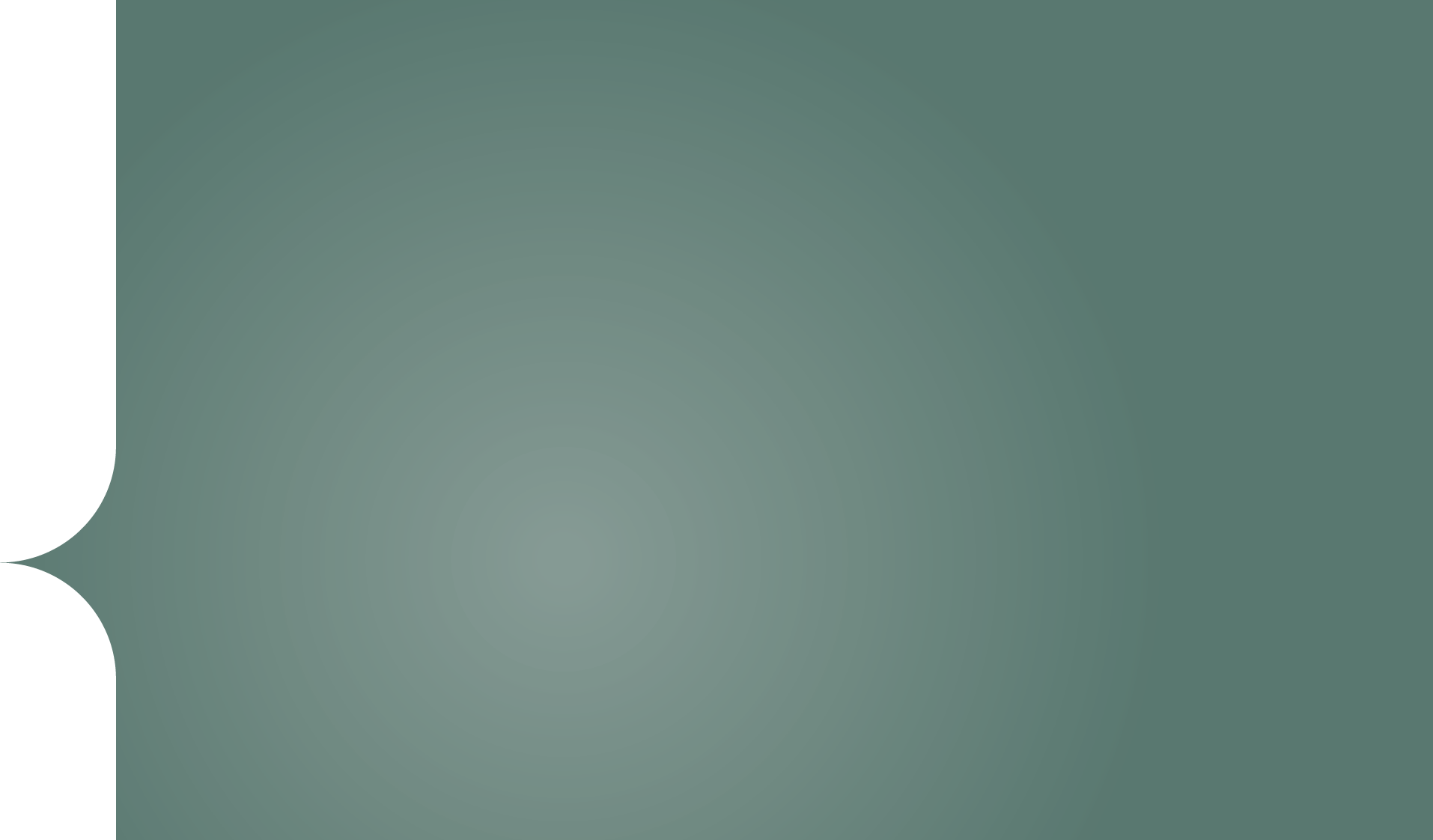 Fehlerquellen im Arzthaftungsprozess-
von der fehlerhaften Beweisfrage
bis zur Falschbegutachtung


32. Kölner Symposium
20.11.2021

Dr. R. Kluge
Danke für Ihre Aufmerksamkeit
10